ای نام تو بهترین سرآغاز
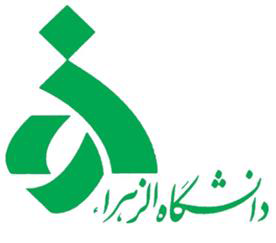 حرکت در راستای اجرای برنامه راهبردی دانشگاه الزهراء(س) سهم ما در عملیاتی کردن برنامه راهبردی دانشکده علوم تربیتی و روان شناسی
30 - فروردین -  1395
مراحل برنامه ریزی راهبردی
1.چشم انداز یا فرادید
2.رسالت
3.ارزش های محوری
4.هدف های کلان 
5.راهبرد ها 
6. عملیاتی کردن راهبرد ها: هدف های کمی و شاخص ها
7.ارزیابی برنامه
-سند چشم انداز 20 ساله جمهوری اسلامی ایران
-سند جامع علمی کشور
-سند راهبردی دانشگاه الزهراءس (شورای راهبردی دانشگاه)
برنامه راهبردی: هنر«انتخاب کردن» و«کنار گذاشتن»
رسالت دانشگاه
رتبه‌ اول دانشگاه جامع خاص بانوان در جهان
هدف های کلان
2. 14. اعتلای کیفیت آموزش و پژوهش با نگاه بومی‌سازی و کاربردی نمودن علوم
5. 14. افزایش کمی و کیفی فعالیت‌های پژوهشی و فناوری در راستای تجاری‌سازی         دستاورد این فعالیت‌ها و بهره‌مندی جامعه از آن
11. 14.	ایجاد زمینه‌های ارتباط و همکاری‌های علمی بین‌المللی با دانشگاه‌های خارج کشور در قالب جذب دانشجو، تبادل استاد و همایش‌های مشترک
13. 14. ایجاد و گسترش متناسب فضای مجازی و جهت‌دهی آن با عنایت به آمایش سرزمینی
کمیته های تخصصی
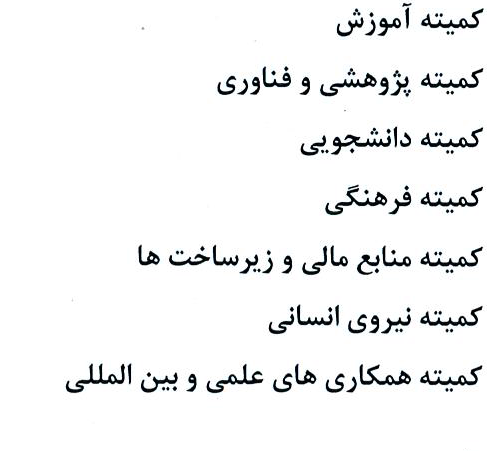 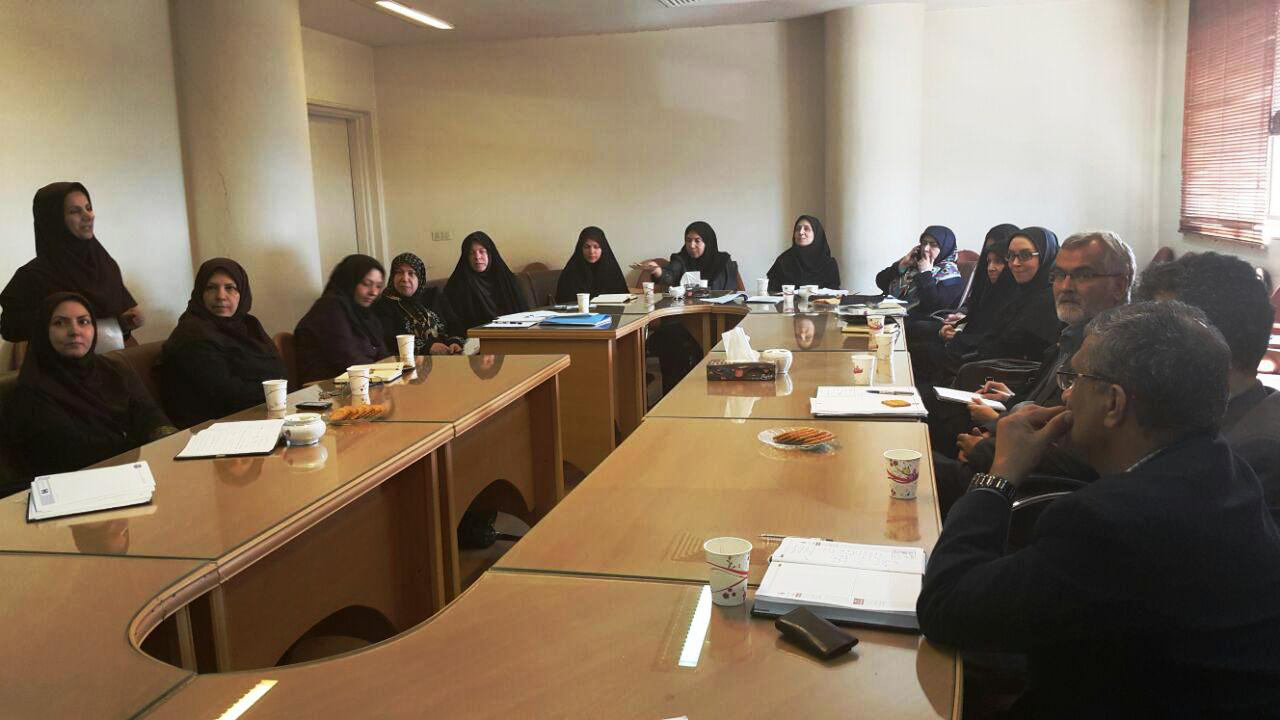 اولین جلسه کمیته برنامه ریزی راهبردی دانشکده 
1394/2/16
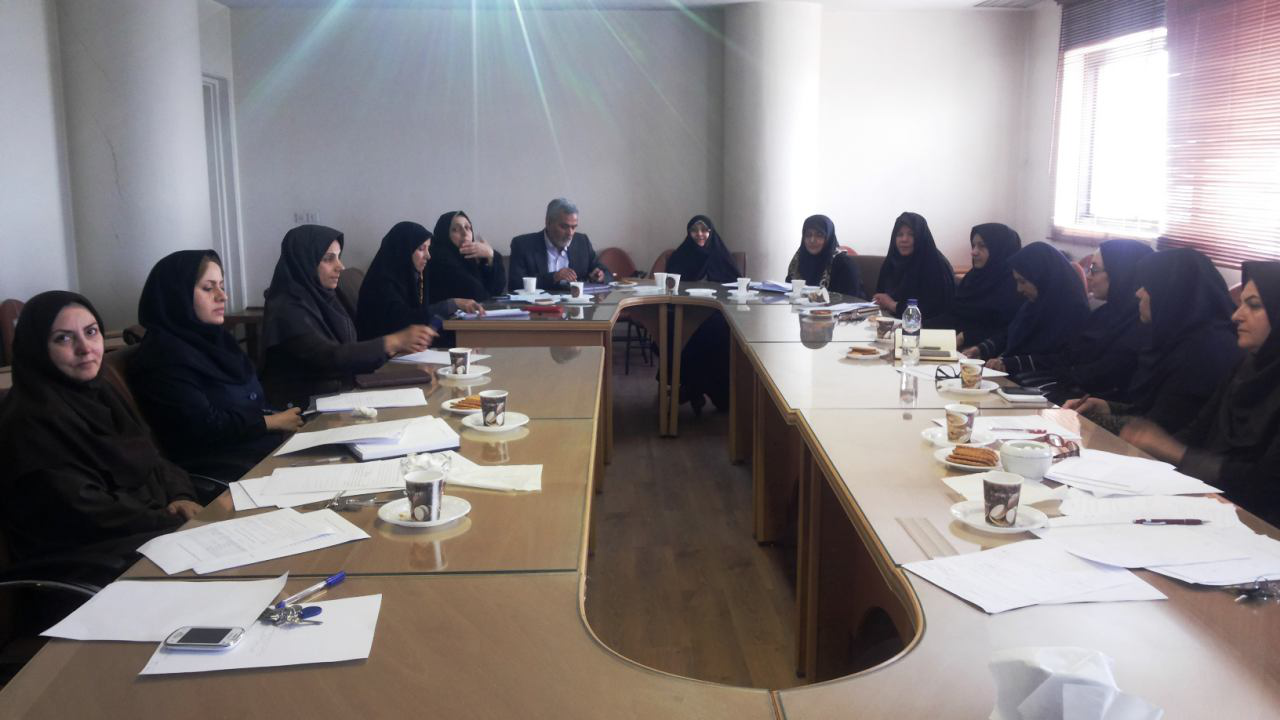 پنجمین جلسه کمیته برنامه ریزی راهبردی دانشکده
كاربرگ اهداف عملياتي 95-94 دانشكده
هدف عملياتي:افزايش فعاليت هاي پژوهشي      محور: پژوهش                        اولويت: 1
محور آموزش
نرخ ماندگاری در 1394
محور پژوهش
تعداد مقالات چاپ شده اعضا در 1394
محور مدیریت
میانگین ماهیانه تعداد مراجعه کنندگان به وبگاه در 1394
طراحی نقشه راه پژوهش دانشکده
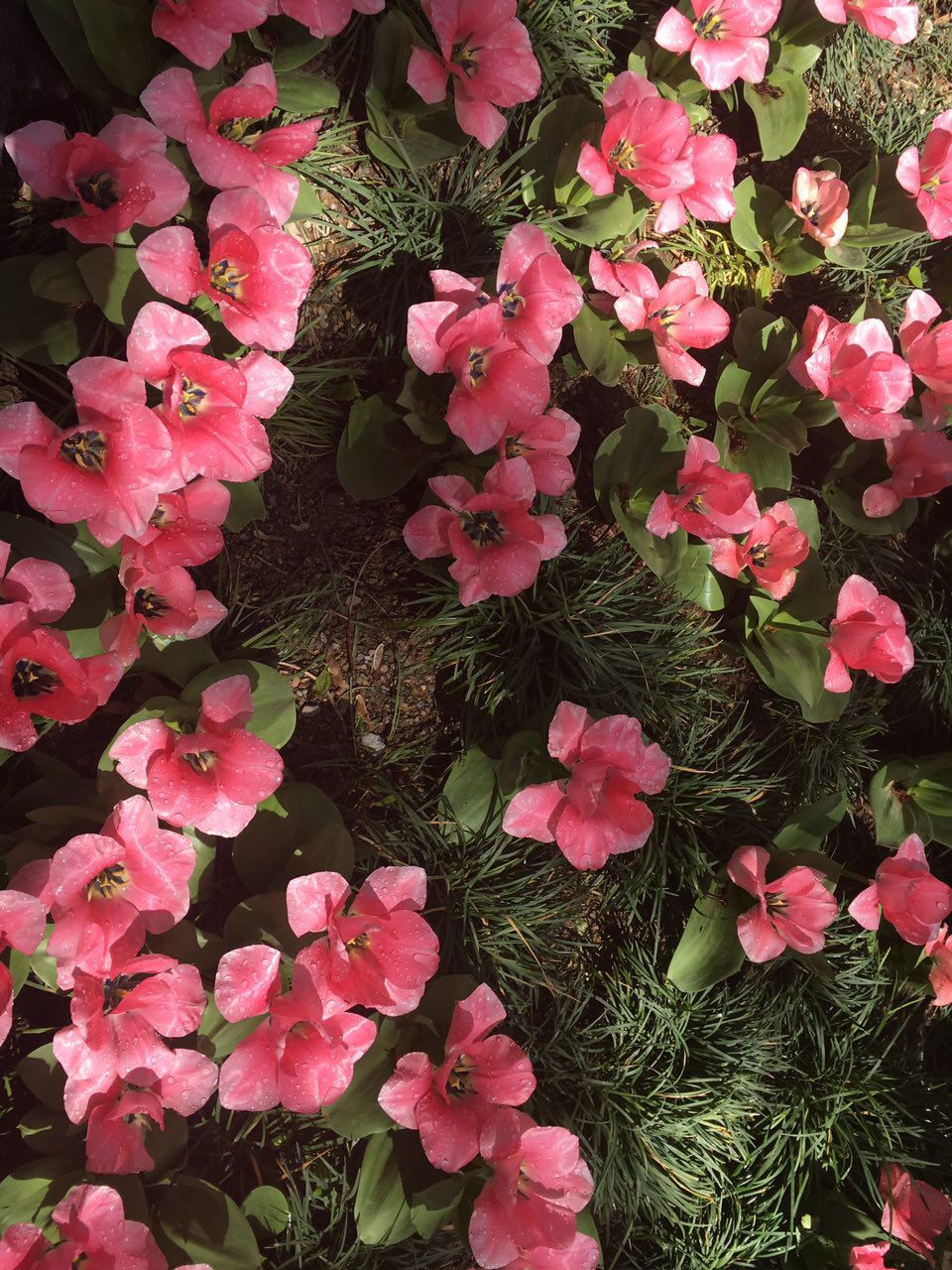 باغ ایرانی 1394/2/16